Figure 3. Effect of decreasing the fraction of structure on the response of cells. (A) This cell had no response at ...
Cereb Cortex, Volume 15, Issue 9, September 2005, Pages 1299–1307, https://doi.org/10.1093/cercor/bhi013
The content of this slide may be subject to copyright: please see the slide notes for details.
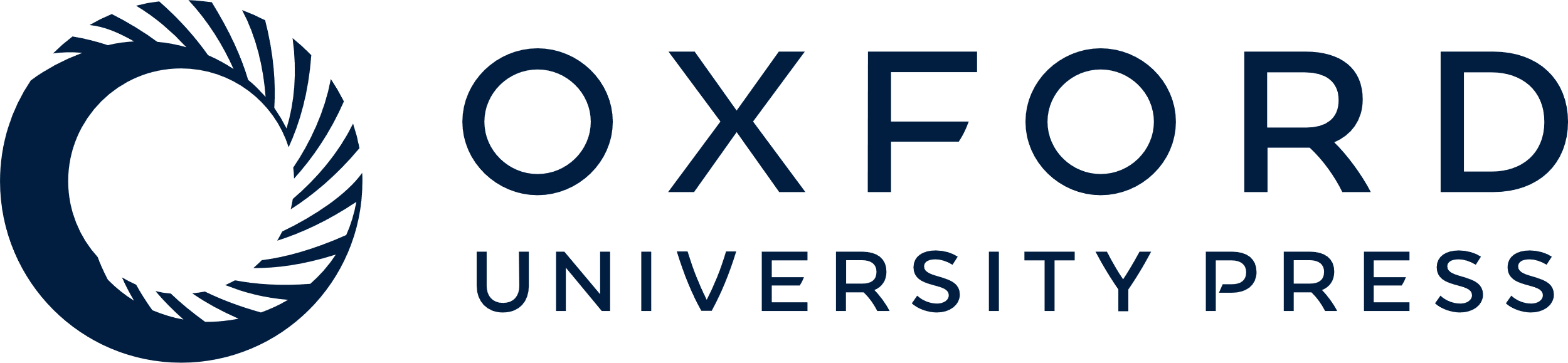 [Speaker Notes: Figure 3. Effect of decreasing the fraction of structure on the response of cells. (A) This cell had no response at stimulus onset to the three-dimensional structured motion displays, regardless of the axis of rotation or the size of the display. (B) When the data were synchronized to the time that the stimulus changed (dotted line), there was an increase in activity that corresponded to the loss in structure. Greater activity was shown in response to the larger spheres. (C) In order to determine if the response followed the key release, the same data were synchronized to the key release for each trial. The change in activity preceded the key release (dotted line). Statistical analysis of these data only used trials for which there was behavioral control (i.e. the period following the change in the stimulus and preceding the key release on correct trials only). Eight repetitions of each stimulus condition were given.


Unless provided in the caption above, the following copyright applies to the content of this slide: © Oxford University Press 2005; all rights reserved]